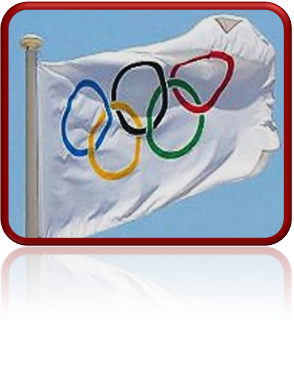 ОЛИМПИАДА, -ы, ж. 1.  В Древней Греции: промежуток в 4 года между олимпийскими играми.
 2. То же, что олимпийские игры. Летняя О. Белая О. (зимняя). 
3. Соревнования, состязания - спортивные, художественные или в области каких-н. знаний. Городская о. художественной самодеятельности. О. по истории, т литературе. Олимпийский чемпион. Олимпийский огонь (факел, зажигаемый от солнечных лучей в Олимпии и доставляемый эстафетой на место проведения олимпийских игр; огонь, зажженный от этого факела и горящий в чаше во все время проведения этих игр).
Девиз  урока
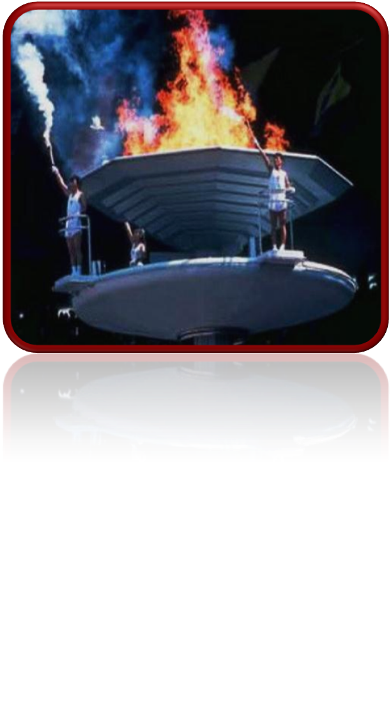 «Быстрого
 и ловкого
 болезнь 
не догонит»
Загадка
Какой  раздел науки о языке изучает лексическое значение слов?
Цели урока
Познакомиться с определением понятий "лексика", "лексическое и грамматическое значения слова", познакомить с толковыми словарями
ЛЕКСИКА
от греческого   «ЛЕКСИС»
 
 «СЛОВО, ВЫРАЖЕНИЕ»
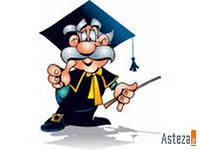 Все слова языка образуют его словарный состав, или лексику
Лексическое значение – главный смысл, о котором мы думаем, когда произносим слово
Лексикология –раздел лингвистики, изучающий лексику
Лексикон-словарный запас человека
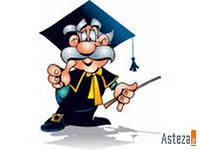 Лексические значения слов можно посмотреть в Толковых словарях
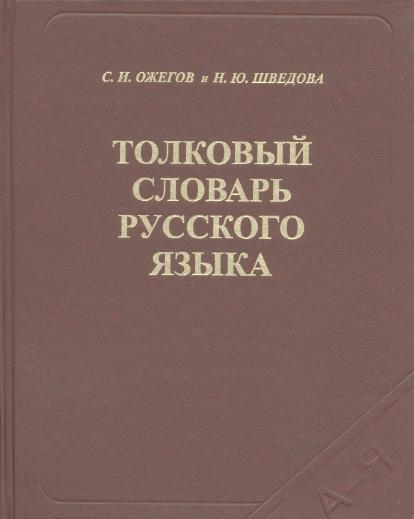 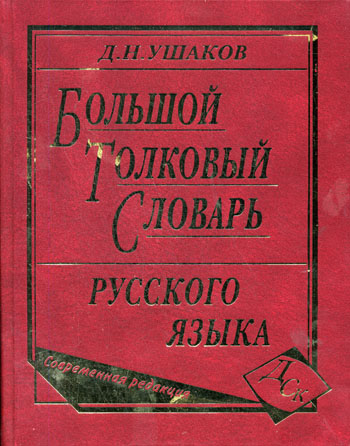 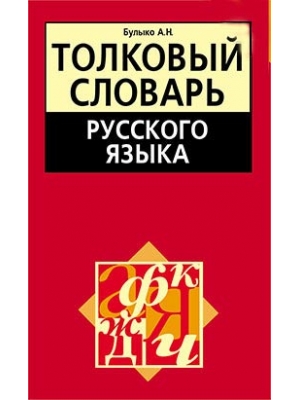 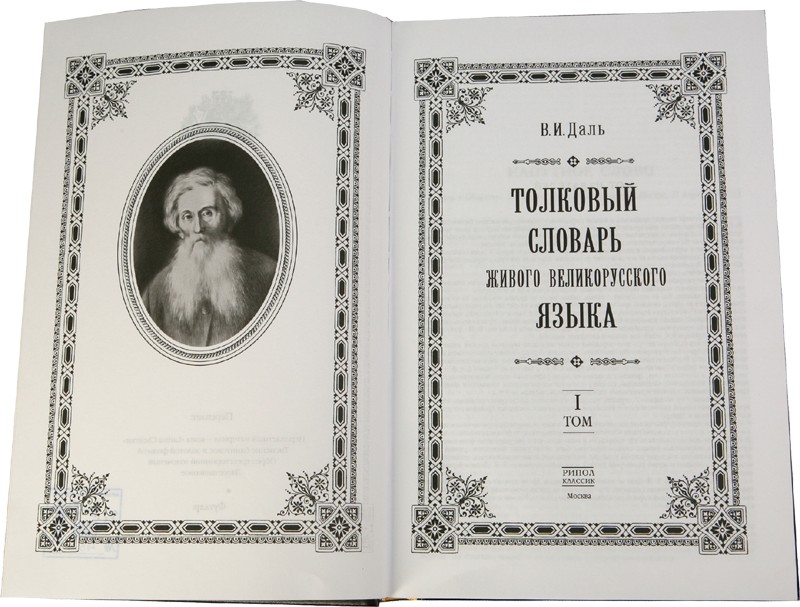 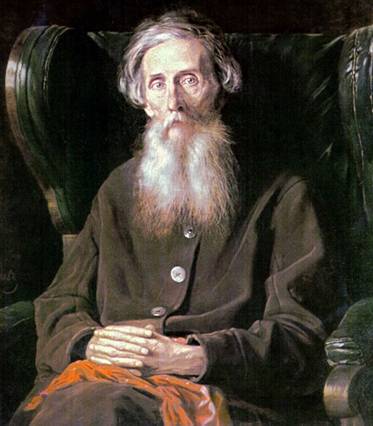 В.И. Даль  составитель первого 
«Толкового словаря живого       великорусского языка»
ОЛИМПИЙСКИЙ СЛОВАРЬ

** ШОРТ-ТРЕК- скоростной бег на коньках на короткой  дорожке.
 ** ХАФ-ПАЙП- вид спорта, при котором сноубордист находится внутри Г – образной чаши, и катается из одной стороны к другой.

 ** БОБСЛЕЙ- зимний олимпийский вид спорта, представляющий собой скоростной спуск с гор по специально оборудованным ледовым трассам на управляемых санях.

** КЁРЛИНГ- командная спортивная игра на ледяной площадке. Участники двух команд поочерёдно пускают по льду специальные тяжёлые гранитные снаряды («камни») в сторону размеченной на льду мишени («дома»).
 ** БИАТЛОН- зимний олимпийский вид спорта, сочетающий лыжную гонку со стрельбой из винтовки.
** ДВОЕБОРЬЕ- олимпийский вид спорта, сочетающий в своей программе прыжки на лыжах с трамплина и лыжные гонки.
Способы объяснения лексического значения слов
Краткое толкование 
Лес – это большой участок, заросший деревьями

 подбор однокоренных слов 
           Ущелье – щель, щёлочка, расщелина
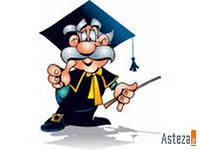 Способы объяснения лексического значения слов
подбор антонимов 
          Лес – это не пустыня

 подбор синонимов 
          Лес – бор, чаща, роща, дубрава, пуща
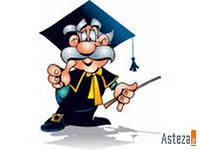 Способы объяснения лексического значения слов
Рисунки
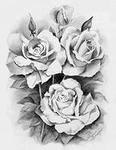 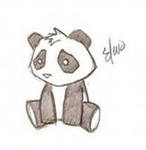 роза
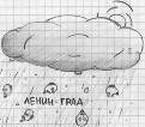 панда
туча
Посоревнуемся!
Задание № 1. Объясните значение слова милосердие, подобрав к нему синонимы
                                   
сострадание            
      сердобольность
     жалостливость            
 отзывчивость
 участливость
чуткость
душевность  
 сердечность
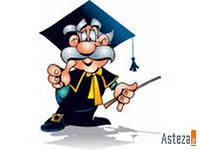 Задание № 2. Заполните два столбика таблицы, подобрав во второй столбик синоним к данному слову, а в третий – однокоренное проверочное слово
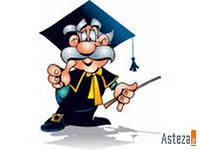 Задание № 2. Заполните два столбика таблицы, подобрав во второй столбик синоним к данному слову, а в третий – однокоренное проверочное слово
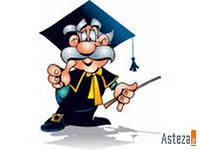 Задание № 2. Заполните два столбика таблицы, подобрав во второй столбик синоним к данному слову, а в третий – однокоренное проверочное слово
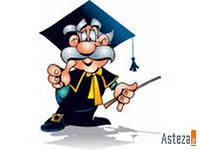 Задание № 2. Заполните два столбика таблицы, подобрав во второй столбик синоним к данному слову, а в третий – однокоренное проверочное слово
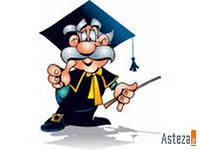 Работа по маршрутным листам
Задание № 3. «Гонка за лидером»: кто вперед объяснит лексическое значение, подобрав к данным словам синонимы с удвоенными согласными.
 
Специальность  ______________СС_____________
обучение животных  ___________СС_________________
скорый поезд  __________________________________СС
асфальтированная дорога _____________СС__________
игра на льду  ________________________КК___________
помещение  в школе _________________СС
    дачная пристройка  _______________РР______________
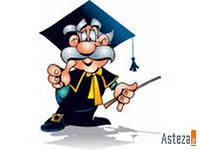 Работа по маршрутным листам
Задание № 3. «Гонка за лидером»: кто вперед объяснит лексическое значение, подобрав к данным словам синонимы с удвоенными согласными.
 
Специальность - профеССия
обучение животных  ___________СС_________________
скорый поезд  __________________________________СС
асфальтированная дорога _____________СС__________
игра на льду  ________________________КК___________
помещение  в школе _________________СС
    дачная пристройка  _______________РР______________
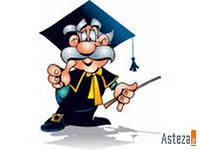 Работа по маршрутным листам
Задание № 3. «Гонка за лидером»: кто вперед объяснит лексическое значение, подобрав к данным словам синонимы с удвоенными согласными.
 
Специальность - профеССия
обучение животных  - дреССировка
скорый поезд  __________________________________СС
асфальтированная дорога _____________СС__________
игра на льду  ________________________КК___________
помещение  в школе _________________СС
    дачная пристройка  _______________РР______________
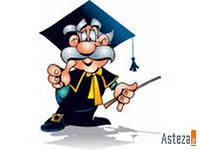 Работа по маршрутным листам
Задание № 3. «Гонка за лидером»: кто вперед объяснит лексическое значение, подобрав к данным словам синонимы с удвоенными согласными.
 
Специальность -      профеССия
обучение животных  -      дреССировка
скорый поезд  -    экспреСС
асфальтированная дорога _____________СС__________
игра на льду  ________________________КК___________
помещение  в школе _________________СС
    дачная пристройка  _______________РР______________
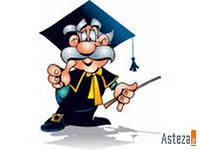 Работа по маршрутным листам
Задание № 3. «Гонка за лидером»: кто вперед объяснит лексическое значение, подобрав к данным словам синонимы с удвоенными согласными.
 
Специальность -      профеССия
обучение животных  -      дреССировка
скорый поезд  -    экспреСС
асфальтированная дорога -     траССа, шоССе
игра на льду  ________________________КК___________
помещение  в школе _________________СС
    дачная пристройка  _______________РР______________
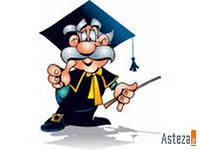 Работа по маршрутным листам
Задание № 3. «Гонка за лидером»: кто вперед объяснит лексическое значение, подобрав к данным словам синонимы с удвоенными согласными.
 
Специальность -      профеССия
обучение животных  -      дреССировка
скорый поезд  -    экспреСС
асфальтированная дорога -     траССа, шоССе
игра на льду   -    хоККей
помещение  в школе _________________СС
    дачная пристройка  _______________РР______________
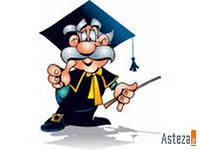 Работа по маршрутным листам
Задание № 3. «Гонка за лидером»: кто вперед объяснит лексическое значение, подобрав к данным словам синонимы с удвоенными согласными.
 
Специальность -      профеССия
обучение животных  -      дреССировка
скорый поезд  -    экспреСС
асфальтированная дорога -     траССа, шоССе
игра на льду   -    хоККей
помещение  в школе -    клаСС
    дачная пристройка  _______________РР______________
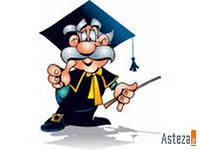 Работа по маршрутным листам
Задание № 3. «Гонка за лидером»: кто вперед объяснит лексическое значение, подобрав к данным словам синонимы с удвоенными согласными.
 
Специальность -      профеССия
обучение животных  -      дреССировка
скорый поезд  -    экспреСС
асфальтированная дорога -     траССа, шоССе
игра на льду   -    хоККей
помещение  в школе -    клаСС
    дачная пристройка -    теРРаса
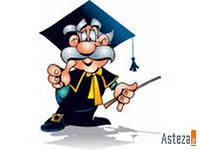 Динамическая пауза
Гимнастика для глаз
Задание № 5. Объясните лексическое значение слов, подобрав к ним антонимы:1. СУХОЙ    2. ГРУСТИТ     3. ВЕТЕР      4. РЫХЛЫЙ 5. ТРУДОЛЮБИВЫЙ      6. КОРОТКИЙ      7. СВЕТ
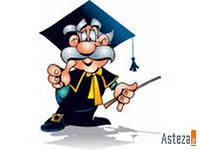 Задание № 4. Объясните лексическое значение слов, подобрав к ним антонимы:1. СУХОЙ    2. СМЕЁТСЯ     3. ВЕТЕР      4. РЫХЛЫЙ 5. ТРУДОЛЮБИВЫЙ      6. КОРОТКИЙ      7. СВЕТ
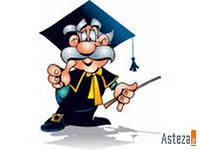 Задание № 4. Объясните лексическое значение слов, подобрав к ним антонимы:1. СУХОЙ    2. СМЕЁТСЯ     3. ВЕТЕР      4. РЫХЛЫЙ 5. ТРУДОЛЮБИВЫЙ      6. КОРОТКИЙ      7. СВЕТ
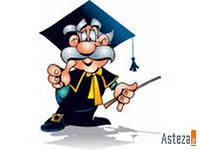 Задание № 4. Объясните лексическое значение слов, подобрав к ним антонимы:1. СУХОЙ    2. СМЕЁТСЯ     3. ВЕТЕР      4. РЫХЛЫЙ 5. ТРУДОЛЮБИВЫЙ      6. КОРОТКИЙ      7. СВЕТ
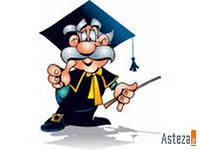 Задание № 4. Объясните лексическое значение слов, подобрав к ним антонимы:1. СУХОЙ    2. СМЕЁТСЯ    3. ВЕТЕР      4. РЫХЛЫЙ 5. ТРУДОЛЮБИВЫЙ      6. КОРОТКИЙ      7. СВЕТ
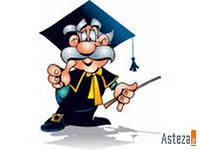 Задание № 4. Объясните лексическое значение слов, подобрав к ним антонимы:1. СУХОЙ    2. СМЕЁТСЯ     3. ВЕТЕР      4. РЫХЛЫЙ 5. ТРУДОЛЮБИВЫЙ      6. КОРОТКИЙ      7. СВЕТ
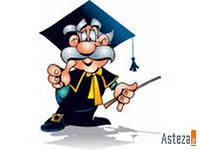 Задание № 5. Объясните лексическое значение слов, подобрав к ним антонимы:1. СУХОЙ    2. СМЕЁТСЯ     3. ВЕТЕР      4. РЫХЛЫЙ 5. ТРУДОЛЮБИВЫЙ      6. КОРОТКИЙ      7. СВЕТ
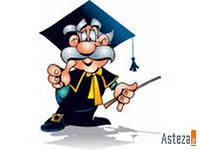 Считаем победные баллы!
24-27 баллов- «5»-олимпийские чемпионы
20-23 балла- «4»-призёры
15-19 баллов- «3»-резерв
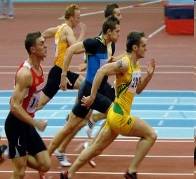 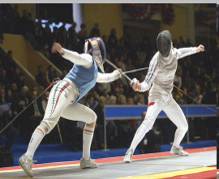 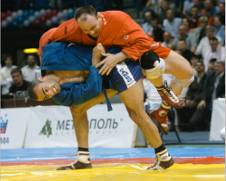 Домашнее задание
1 уровень- выполнить упражнение 331 (заполнить кроссворд) 
2 уровень -упражнение 345
3 уровень- упражнение 340+п.66 изучить
Для всех уровней- прочитать §64-65 «Слово и его лексическое значение» , выучить термины.
Молодцы!
Спасибо за урок!